1
The New Boom
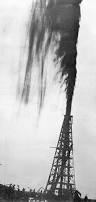 The Marijuana Industry and Racial Justice
2
Marijuana and Mass Incarceration
Over many decades, the criminalization of marijuana took a devastating toll, particularly on African American and Latino families.
Marijuana arrests sent thousands of men and women to prison, separated  families and  dramatically increased poverty.
3
The Legacy of the War on Drugs
The suffering continues today  in the form of reduced access to affordable housing, vacant and blighted neighborhoods, struggling entrepreneurs of color and lifelong joblessness for people with  felony convictions.
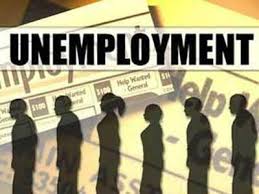 4
Racial bias in marijuana arrests
According to the ACLU, African Americans have been arrested at rates 3.7 times greater than Whites for marijuana-related crimes. 

At the national level, of the 8.2 million marijuana arrests between 2001 and 2010, 88% were for simply having marijuana.
5
A New World Order
Over 20 years ago, California voters approved the legalization of medical marijuana.

In November of last year, voters approved the legalization of the recreational use of marijuana for people 21 and older.

Marijuana has become gradually normalized and has emerged as wealthy, powerful industry driven primarily by white investors and entrepreneurs.
6
The California Marijuana Industry
$
6.7 billion by 2020
7
The National Marijuana Industry
8 States and Washington DC have legalized both medical and recreational marijuana

29 States have legalized medical marijuana

Legislation is pending in 17 states to legalize recreational marijuana.

The industry is hiring top lobbying firms at the California State Capitol and across the country.
8
A Transfer of Wealth
Underground Economy
Legal Economy
benefitting primarily white entrepreneurs and investors
$
9
Prop 64 impacts several policy areas:
Built Environment
Tax Policy
Mass incarceration
Economic development
Prevention, early intervention and treatment of substance abuse
Health, including mental health, trauma
Environmental justice
Public safety
10
Prop 64 and local government
While Prop 64 created the basic framework for a legal adult-use marijuana industry, the initiative gave control to local government on a range of policy areas:
Local government has the power to decide if marijuana businesses can operate in itsjurisdiction and which types of businesses can operate.
Local government sets the rules for land use, taxation and fees.
Cities and counties set policy on background checks for people working in the marijuana industry.
Counties set the rules for unincorporated communities; cities for businesses within their boundaries.
11
Local marijuana policy
Across California, many cities and counties have passed policies to support the establishment of a local marijuana industry, and have placed taxes and fees on the new businesses.

Many cities and counties are pursuing marijuana in order to collect more revenues and deal with budget pressures. 

To date, the new revenues collected by cities and counties are going into the general fund.
12
Politics and marijuana taxes
Voters are supporting marijuana tax measures at high rates. Typically 2/3 or more of voters have voted yes on the tax measures. Measure M passed this March in Los Angeles with 80% of the vote.

Law enforcement is making the argument that legalization will increase crime rates and that they need additional resources to crack down on illegal marijuana businesses.
13
Fees vs. Taxes
Fees

Can be imposed by a vote of the City Council
Can fund public services related to marijuana industry and can direct $ to mitigate the impact of industry
Taxes

Must be approved by voters

With a 50% plus 1 vote, revenues go to General Fund

With a 2/3 votes, revenues can be restricted to a specific purpose
14
BHC Sites
With Marijuana Taxes
San Diego
Santa Ana
Long Beach
Coachella
Boyle Heights/South LA
Sacramento
East Salinas
Richmond
Oakland
DNATL
Without Marijuana Taxes

South Kern
Fresno
Merced
15
Factors to investigate further
The existing tax rate may only apply to medical marijuana, or it may apply to both medical and recreational. If it applies to recreational also, more $ will be raised. 

In some cases public officials wrote their ballot measure to provide flexibility on the tax rate. For example Sacramento has a current tax rate of 4% but City Council has the option to raise it to 10% without going back for a public vote.
16
When local government raise revenues from marijuana…
Public
Revenues
Law
Enforcement
17
A Reparations Approach
Tax Policy
How do tax revenues generated by marijuana go to repair some of the damage caused by the War on Drugs? How can they support investments in reentry,  youth of color and community healing?

Economic Development
How do communities most impacted by the War on Drugs participate in the new wealth generated by legal marijuana?
18
Tax Policy Advocacy
Rather than invest marijuana revenues in law enforcement and general services, local government can:

Fund reentry programs including job placement and mental health supports
Support youth development in neighborhoods most impacted by criminalization
Use revenues to support economic development for people of color and communities most impacted
Support prevention, health and substance abuse services
19
In the absence of organizing…
Tax
Revenues go to General Fund
Funding for Law
Enforcement
20
Organizing opportunities
In places where the ballot measure set a range for the tax amount, organizers can urge local electeds to raise the tax level and commit the new revenues to community priorities.  This tax increase could take place without having to go to a vote.

In places where the tax only addresses medical marijuana, organizers can push local electeds to expand the tax to recreational and use future marijuana tax revenues for community priorities.

Organizers could urge electeds to commit future growth in revenues to community priorities.
21
State opportunities for reparations
California is projected to collect about $1 billion in new tax revenues from legal marijuana by 2020.
Among those new revenues, $10-$50 million will go to support reentry programs for communities most impacted by the War on Drugs.
In addition, about $500 million will go to Youth Fund for prevention, early intervention and treatment of substance abuse disorders and mental health.
Through organizing and advocacy, we can push for these state revenues to go primarily to vulnerable youth and young adults of color.
22
Contact info:
Malaki Seku Amen, California Urban Partnership
malaki@californiaup.org

Jim Keddy, Youth Forward
jim@youth-forward.org